Работы кружка Вязание
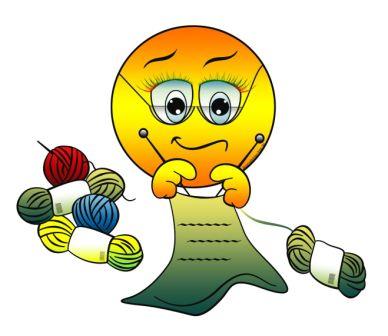 П. Настя
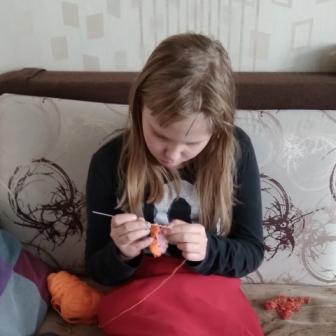 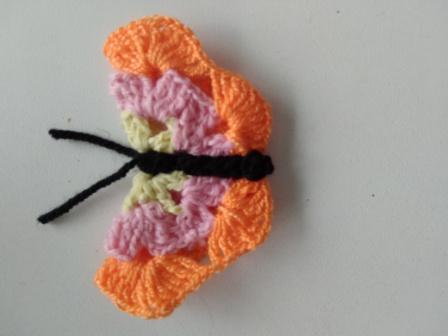 Н. Света
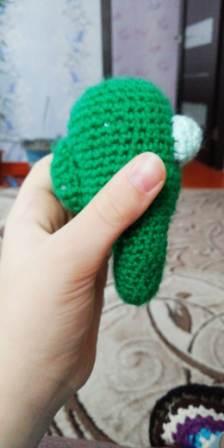 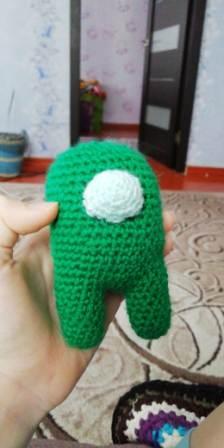 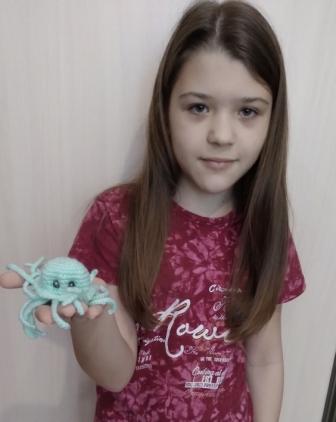 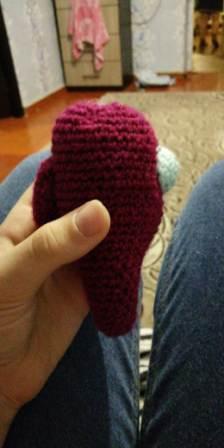 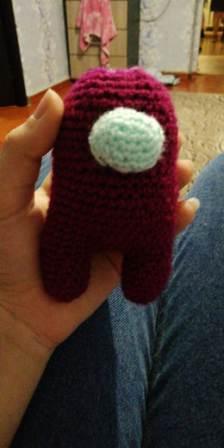 М. Амелия
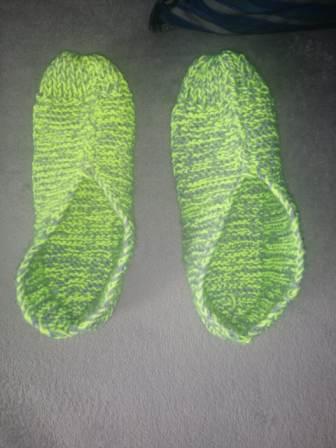 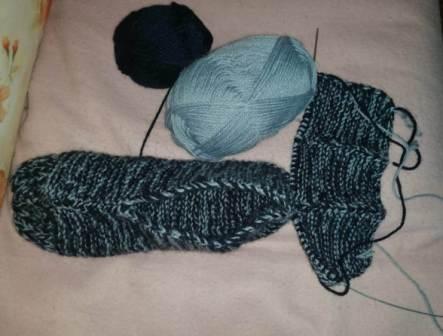 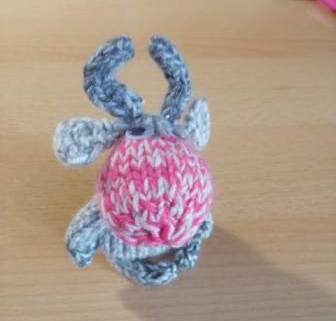 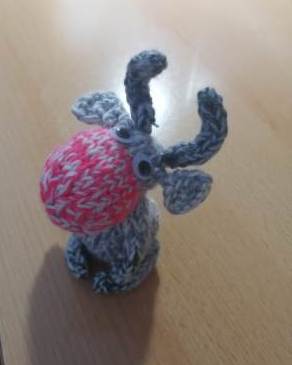 Ш. Катя
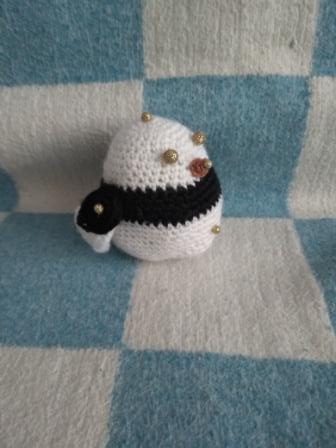 Д. Алиса
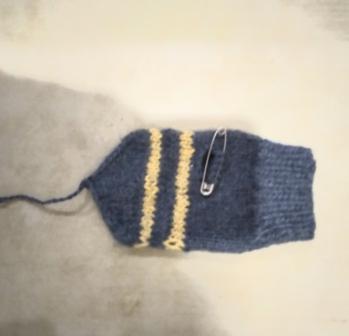 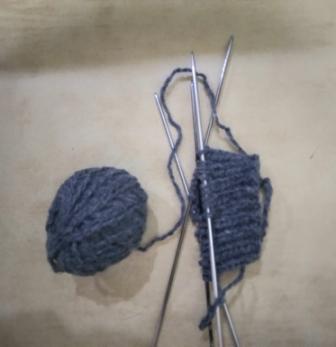 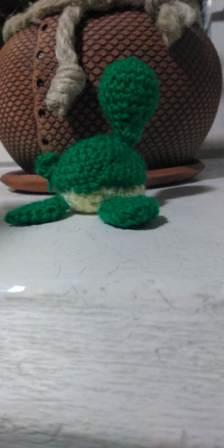 Д. Алиса
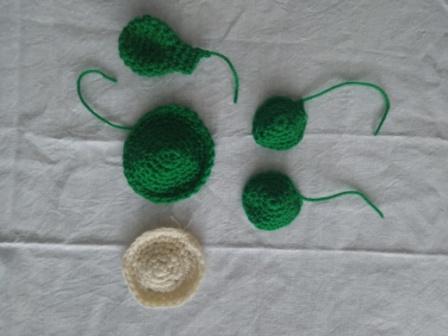 И. Дима
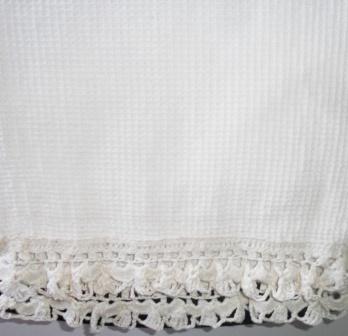 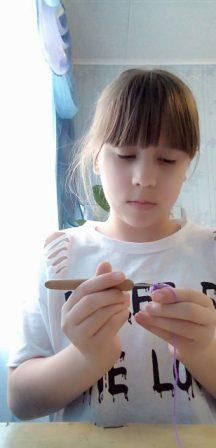 С.  Арина
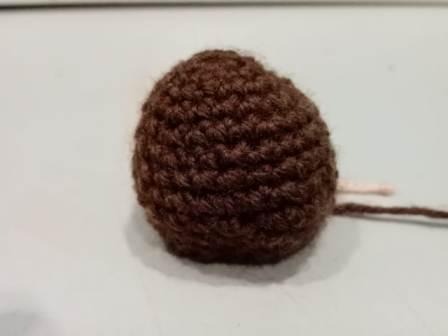